Subtraction Poem
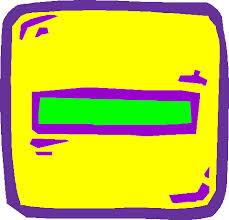 More on top?
No need to stop!!
58
      -  5
   ________
       53
more on the floor?
Go next door…
And get 10 more!
58
      -  9
   ________
       49
4
18
Numbers the same?
Zero’s the GAME!
58
      -    8
    ________
         50